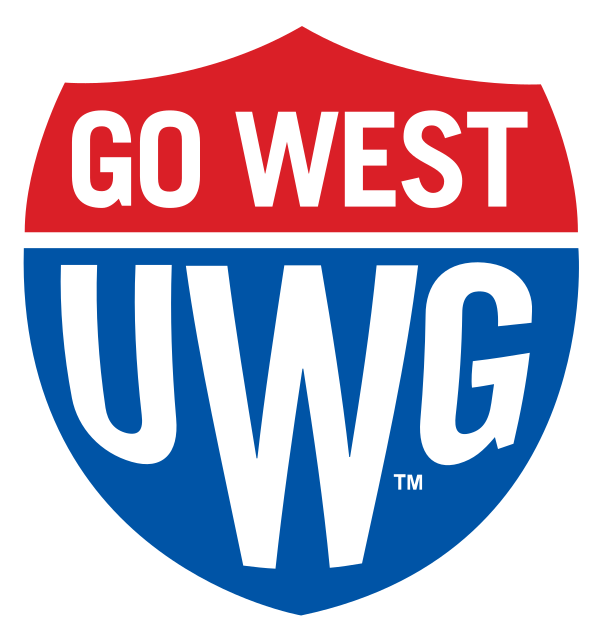 Dual-CMS Routing
How We Took Our New CMS Live 
One URI at a Time
About me
Systems Integration Architect @ UWG
SysAdmin of both Windows and Linux
Recovering SPARC Solaris Admin
F5 Load Balancer, SAN, VMware, & Hyper-V Admin
Coder
Ruby & PowerShell mostly
PHP-dabbler
Automator of things with Puppet
Linux & Open Source Advocate
Data Center junkie
Mac aficionado
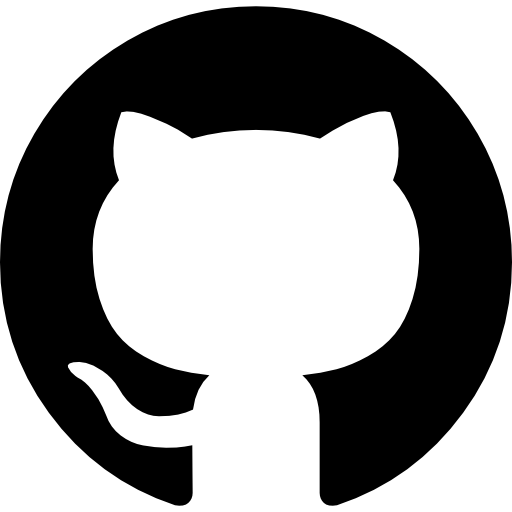 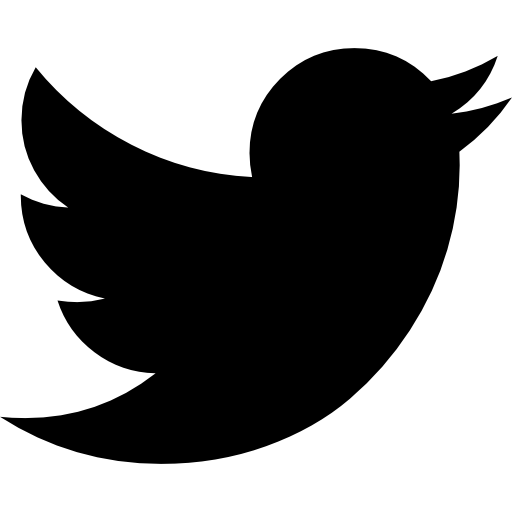 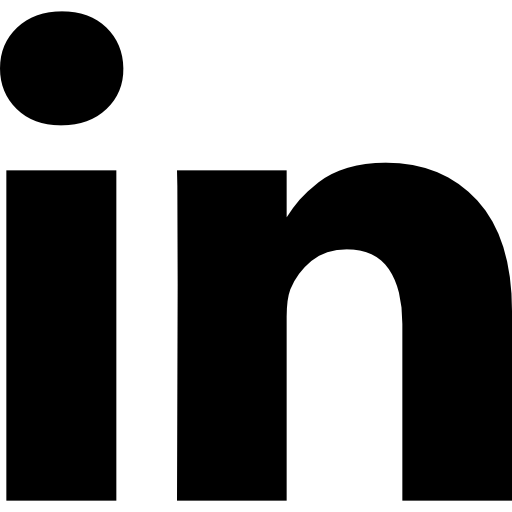 The Challenge
Move from OpenText to Omni Update
Keep current URL
Do the migration in phases
Phase 1 includes:
the front page of www.westga.edu 
~ top 40 sites by traffic
Legacy subdomains / custom URL’s
[Speaker Notes: Roughly 260 sites total

Lots of name based virtual hosts in use]
Ideas & Opportunities
Use a whitelist based on URI’s
Site already fronted by F5’s -- iRules for the win!
Don’t have an F5? Stay tuned… ( NGINX to the rescue )

Implement high availability / redundancy

Go 100% HTTPS
2014 - http://bit.ly/GoogleHTTPSBonus
OpenText site’s https version was busted
[Speaker Notes: A URI is like a URL except it doesn't account for the protocol.

Already knew that F5 could do “things” based on URI / URL ( hold off on talking about iRules )

Expected to keep www up 24x7 -- needed infrastructure to support that

Keep our visitor’s actions private from others]
The Design
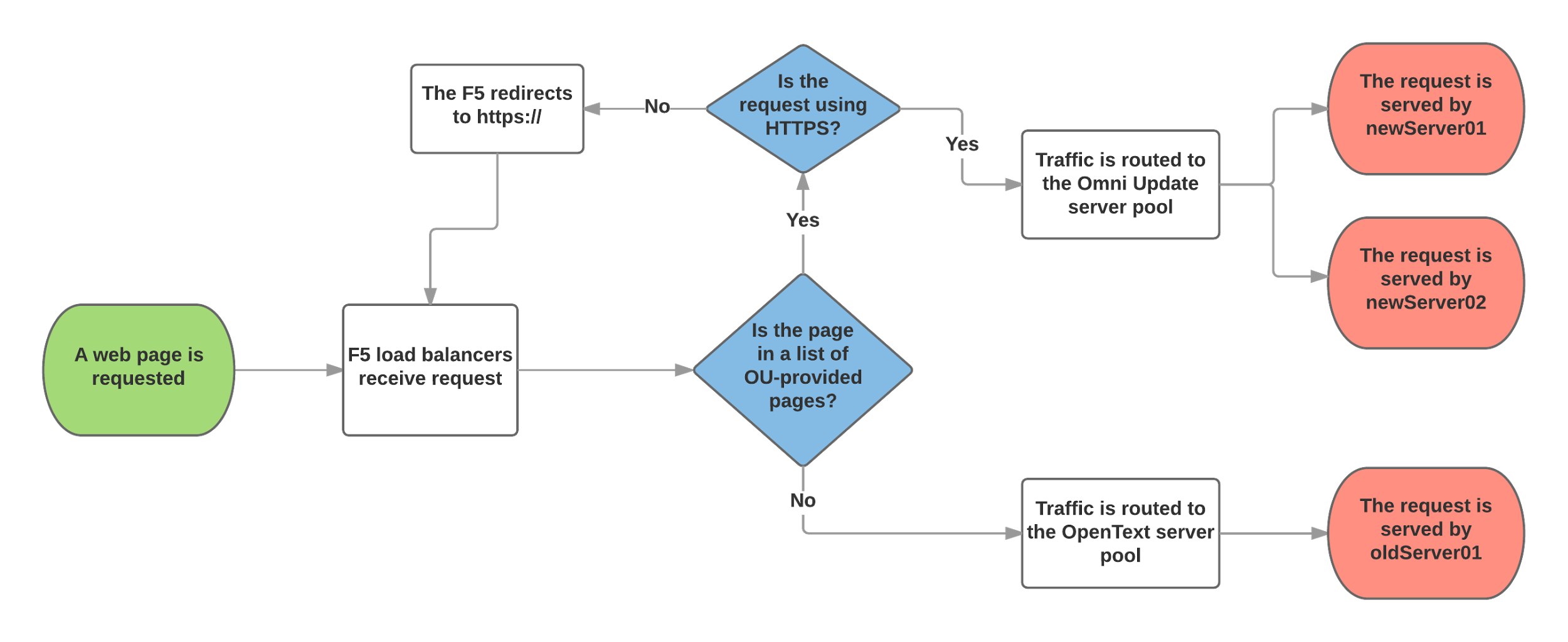 [Speaker Notes: ( DO NOT go into detail, that comes next. )

New site’s traffic follows upper path

New backend is load balanced based on active connections, persistence is cookie based with source as a fallback.

Old site’s traffic follows lower path]
Route old to old, new to new
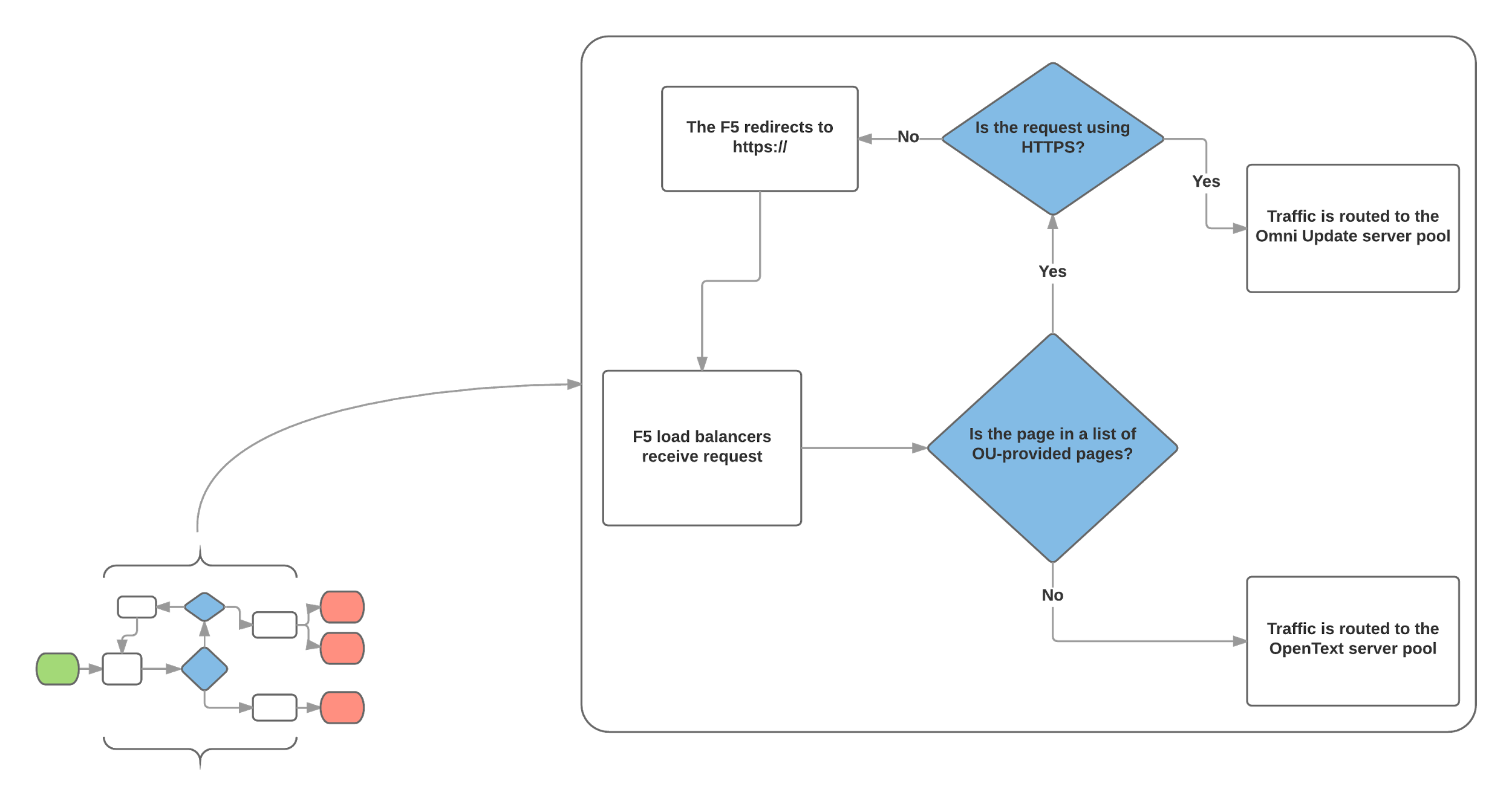 [Speaker Notes: Unless it's in the whitelist it goes to the old server]
Whitelisting
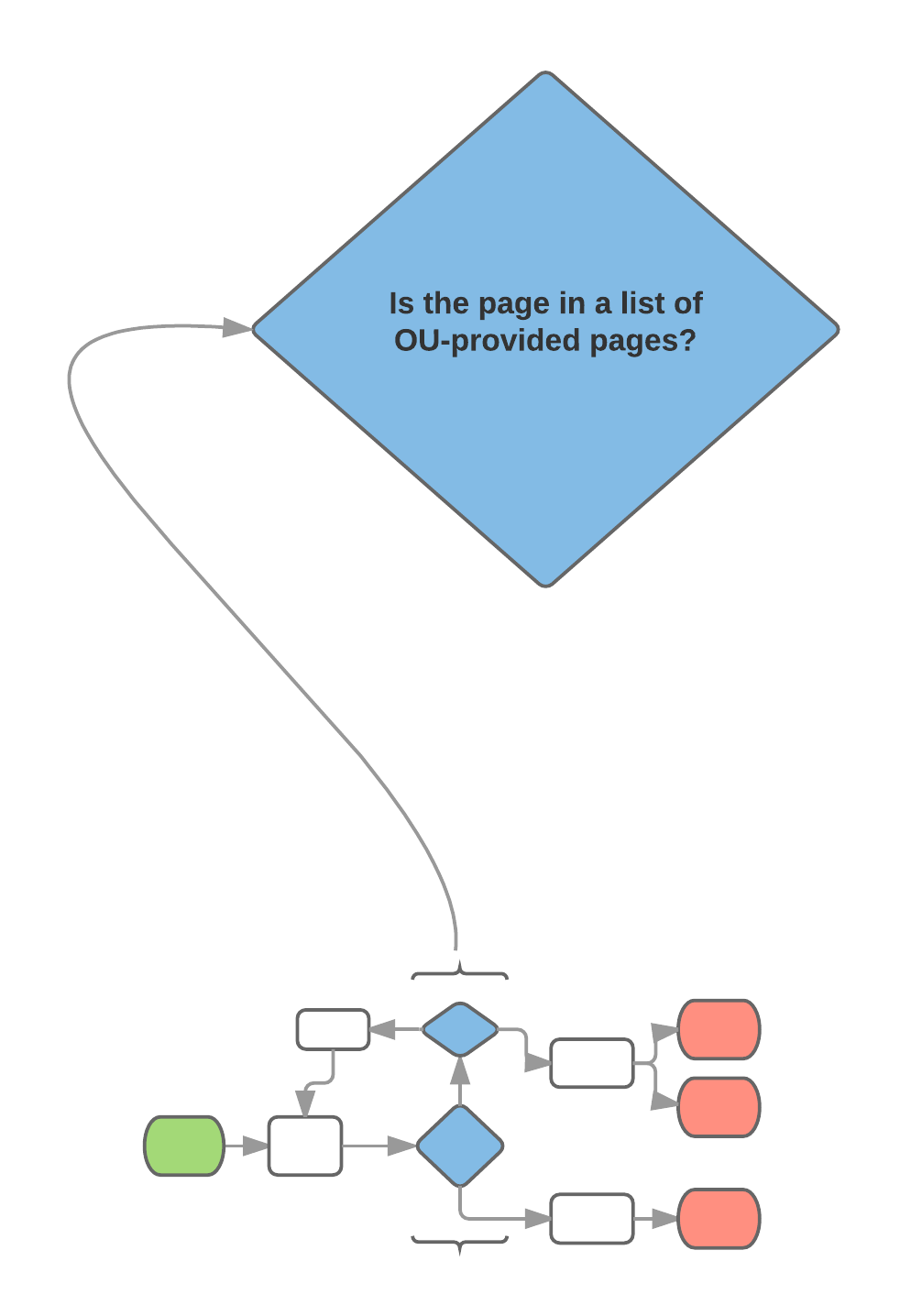 Keep a list of migrated URI’s
Check each request against the list
Send migrated requests to new CMS on HTTPS
Send everything else to old CMS
Facilitate rapid de-migration
[Speaker Notes: Details of the same points come next…]
Keep a list of migrated URI’s
Prod and Dev version of list
Tracked in Git
Edits via GitLab web interface
Diffs sent to admins
List deployment is copy / paste
Project in GitLab
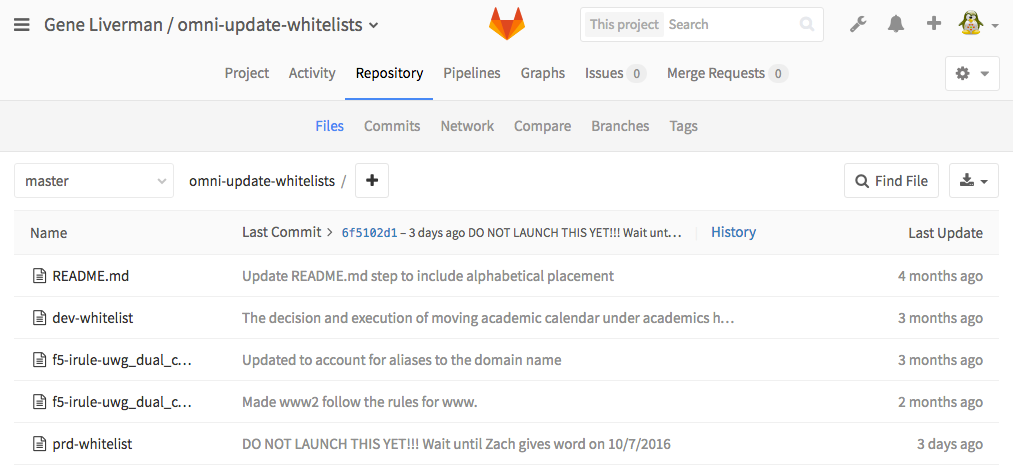 [Speaker Notes: Two lists are kept
-- allows for testing 

Code for iRule is tracked here
-- dev and prod differ only in host names

ReadMe documents the whitelist editing process]
Git Changelog
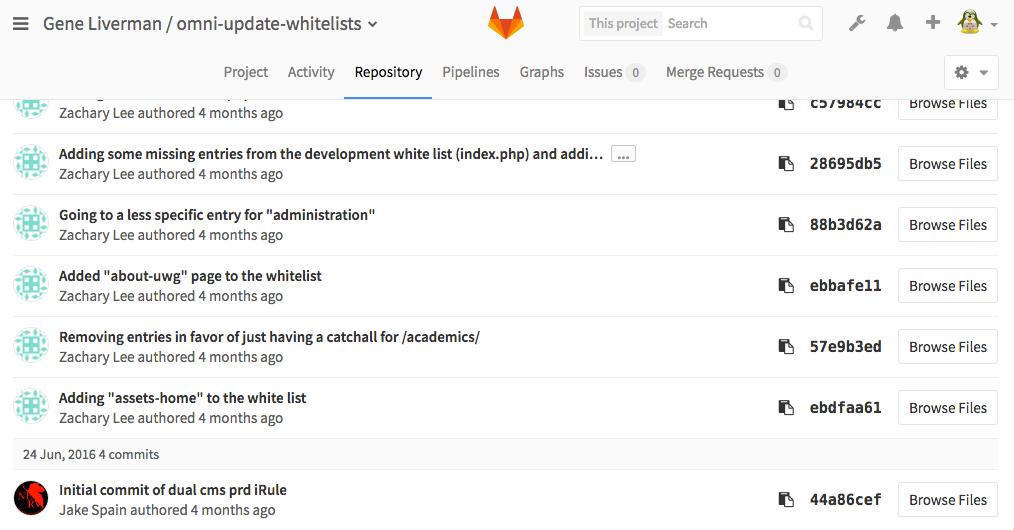 [Speaker Notes: Who did what when is tracked
Every change can be easily undone and that undo can be tracked
Anyone on the project can see any part of the project -- transparency]
Diff Email
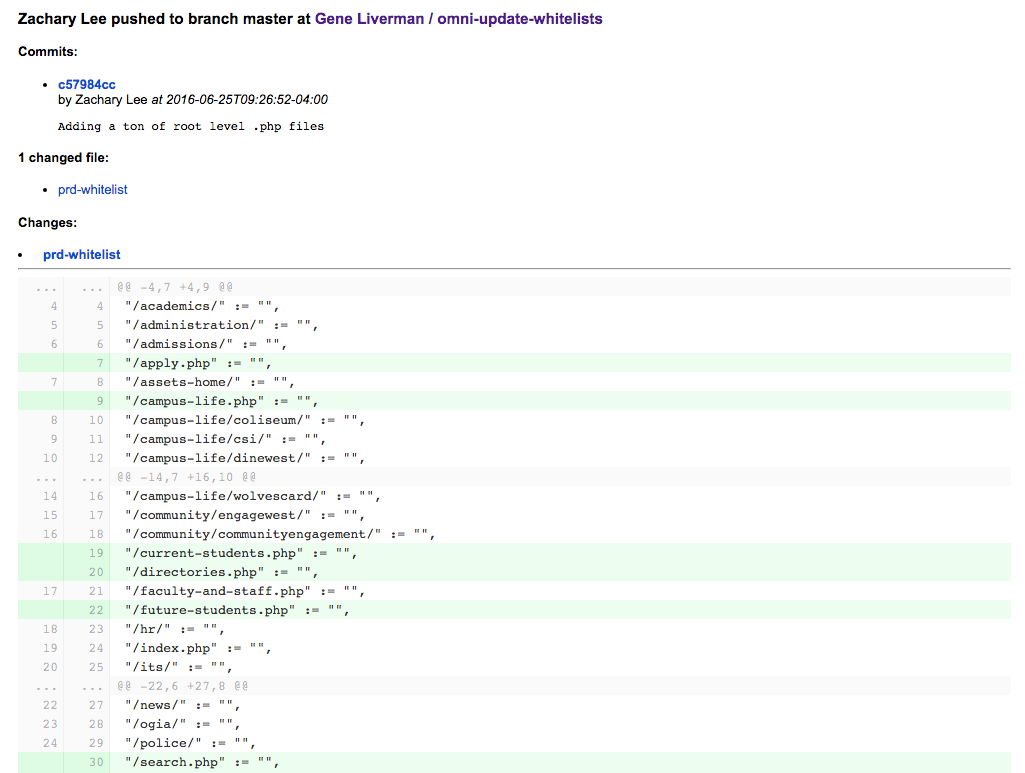 [Speaker Notes: Every change ( commit ) generates an email like this

Easy way to keep all participants up to speed on what’s going on.]
Check each request against the list
Use iRule to process each request
Use Data Group for the whitelist
Set backend pool using iRule
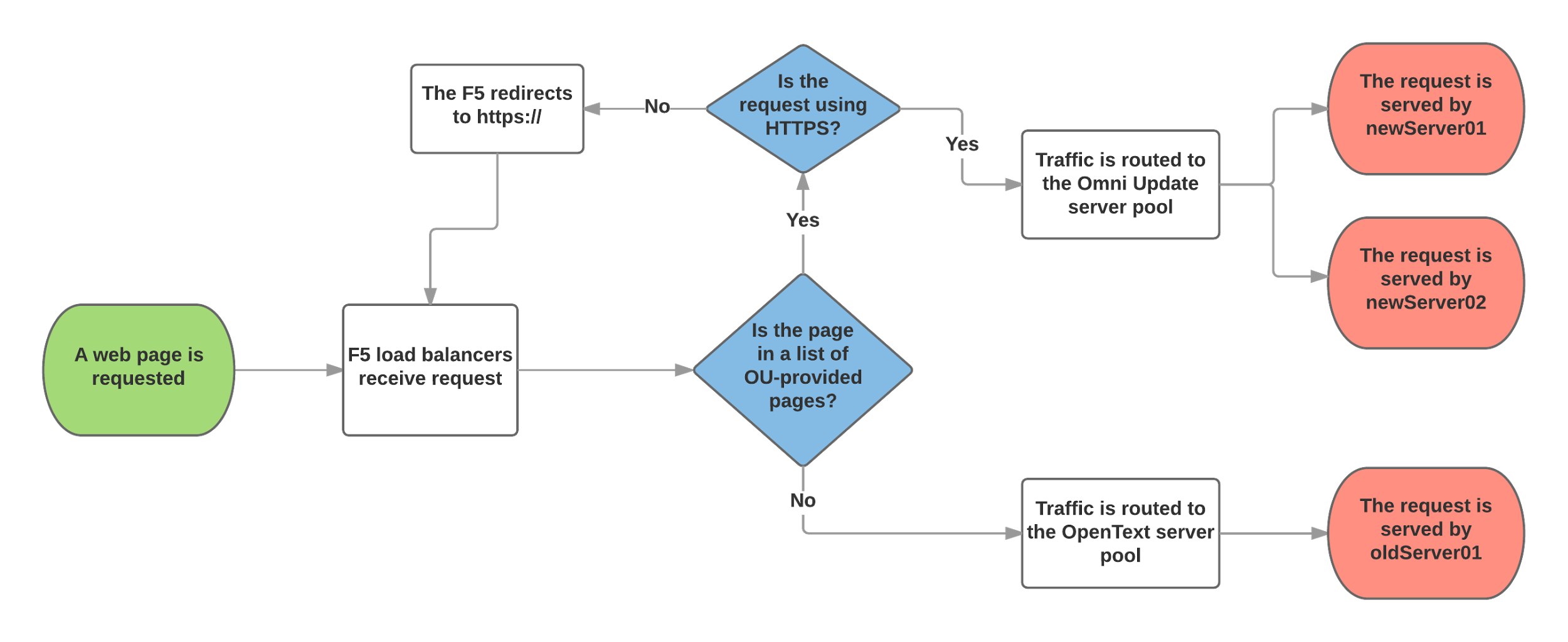 [Speaker Notes: Per F5 website: 

“An iRule, in its most simple terminology, is a script that executes against network traffic passing through an F5 device”

“A data-group is a particular type of memory structure within iRules. It is effectively a list in a key -> value pair format consisting of IP addresses/subnets, strings, or integers. You can have just a list of keys, or a list of matched keys and values in this unique structure”]
Send migrated requests to new CMS on HTTPS
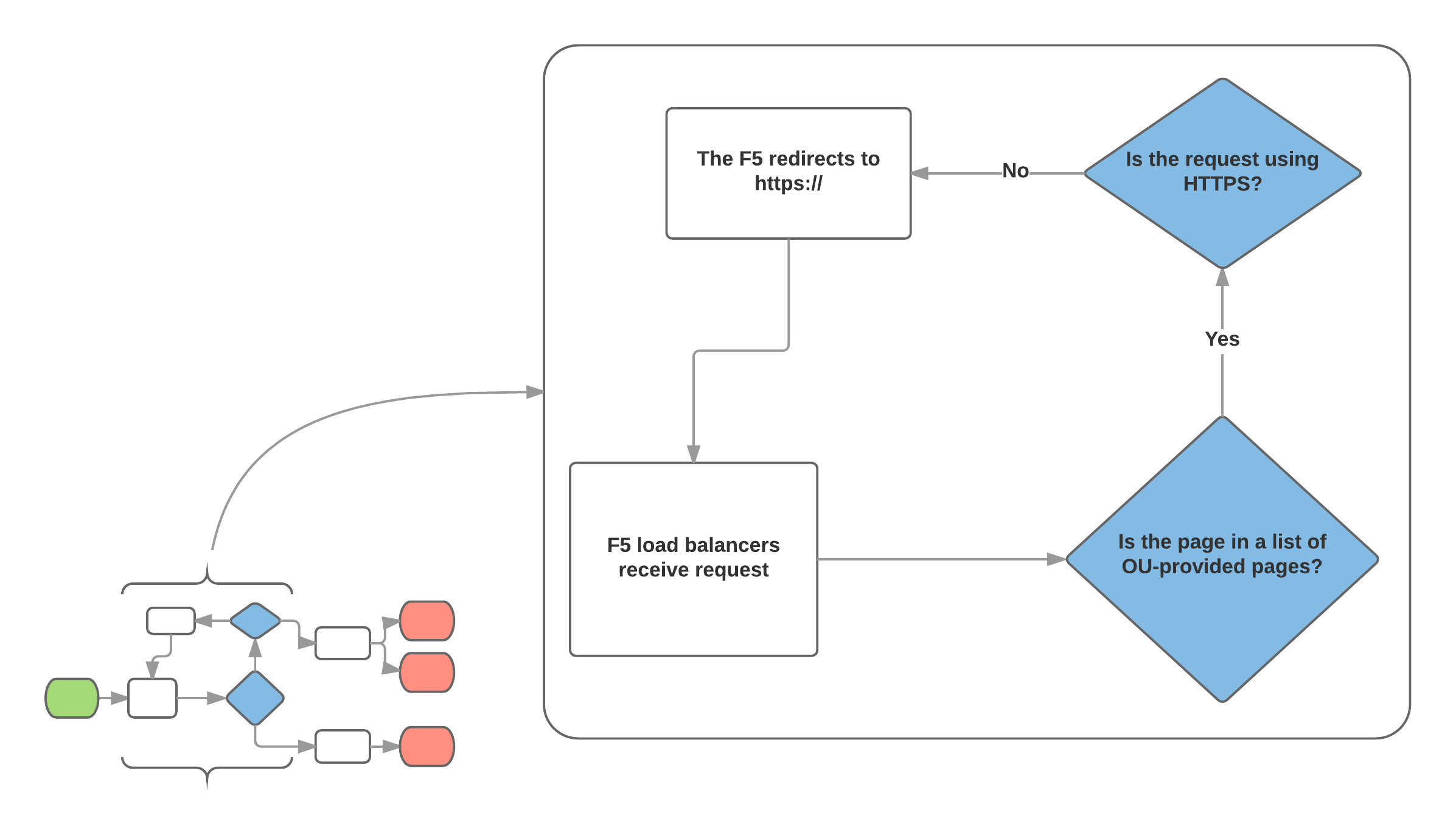 Redirect insecure migrated requests
Start process all over
Send everything else to old CMS
if { ([HTTP::host] equals "www.westga.edu") or ([HTTP::host] equals "www2.westga.edu") } {
Requests to www / www2 not in whitelist 
Determine if secure
Set appropriate pool for Open Text backend
} else {
Requests to some other domain
Determine if secure
Set appropriate pool for Open Text backend
}
[Speaker Notes: Alternate domains only apply to ones not moved to dedicated IP’s

Domains going away fall under this rule
These will be EoL’ed with our old web server

Domains we plan to keep are have been moved to their own unique IP address on the F5.
Routed to vhosts on alternate ports]
Directory or File?
Some content wasn’t rendering if the trailing / was missing

set uri_parts [split [HTTP::uri] "/" ]
set end_of_uri [lindex $uri_parts end]
if { (not ("$end_of_uri" equals "")) and 
     (not ("$end_of_uri" contains ".")) } {
  set modified_uri "[HTTP::uri]/"
  HTTP::uri $modified_uri
}
[Speaker Notes: Without the trailing slash some content seemed to lose all style sheets. 

Particularly true on ~ sites.

The fix: if the last part of a URI doesn’t contain a dot then it’s not a file and we can tack a slash onto it without issue.]
Facilitate rapid de-migration
Scenario: www.westga.edu/some_department gets migrated and an issue is found  that didn’t show up in testing.
Pages on Open Text still exist
Reverting migration equals deleting one line from a text file
After undoing migration new pages still exist on Omni Update servers
Alternate Pathways
Same on both dev and prod
Used for testing and verification (esp. on load balanced pair)
Gotchas
Assets such as CSS -- don’t use same path on new server
Each URI can only be active on one server
User-added iFrames + HTTPS conversion
Some providers don’t offer HTTPS
Browser caching
Syncing content in a HA environment
Syncing content in a HA environment
Omni Update publishes to first server with SFTP
When service account logs out:
/sync-www.txt is updated with current time
Rsync is triggered to second server by pam_exec
Clean-up rsync is run by cron every 5 minutes

Current sync-status visible in browser:
1st server:  https://www.westga.edu:8443/sync-www.txt
2nd server: https://www.westga.edu:9443/sync-www.txt
Triggering a sync
Sync by way of pam_exec:
/etc/pam.d/sshd:
# Use pam_exec.so to sync data between web serverssession optional pam_exec.so /usr/local/bin/pam-sync-www.sh

Sync by way of root’s crontab:
*/12 * * * * /usr/local/bin/sync-www.sh
Kicker Script Overview
pam-sync-www.sh:
( [ "${PAM_TYPE}" == "close_session" ] &&
  [ "${PAM_USER}" == "${trigger_user}" ] ) || exit 0
Only run script body on our service account’s logout
Exit success for every other scenario
Sync Script Overview
sync-www.sh:
On work when run by root
Uses lock file to keep from running multiple instances
Uses hostname to determine if being run on dev or prod
Updates sync-www.txt
Runs “rsync -avr --delete-after” of document root 
Logging:
All commands sent to logger
Rsync output along with start and end times logged to file
Demo Time
www.westga.edu
[Speaker Notes: http://www.westga.edu:8080

https://www.westga.edu:8443

https://www.westga.edu:9443

https://www.westga.edu]
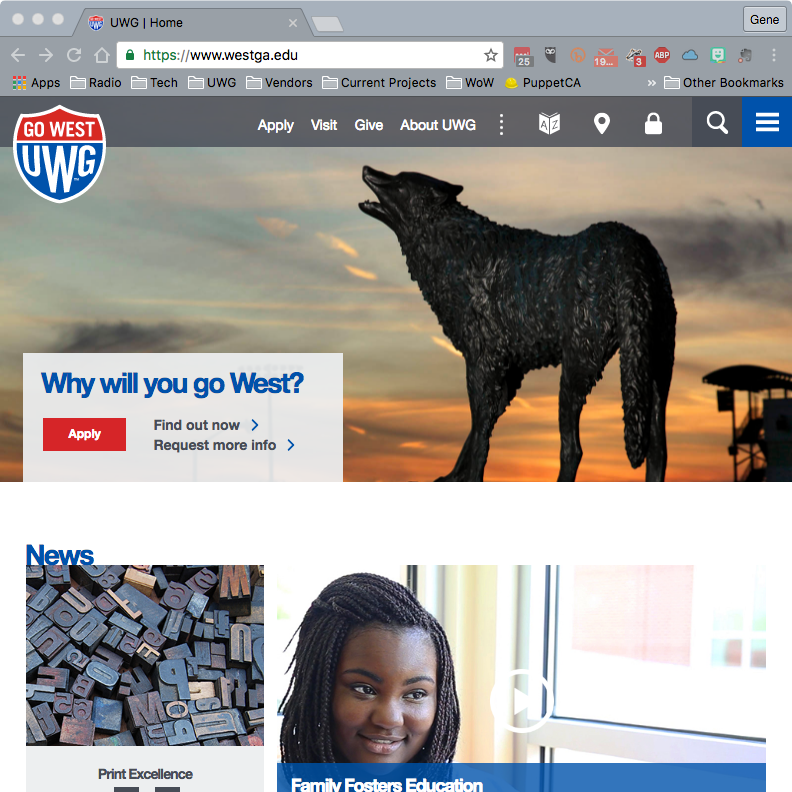 https://www.westga.edu
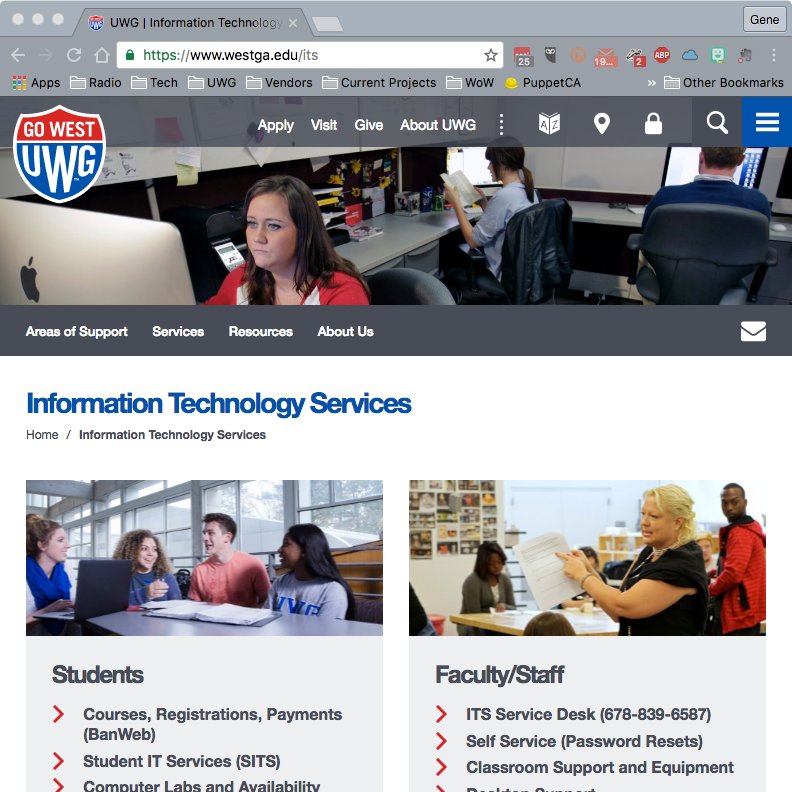 https://www.westga.edu/its
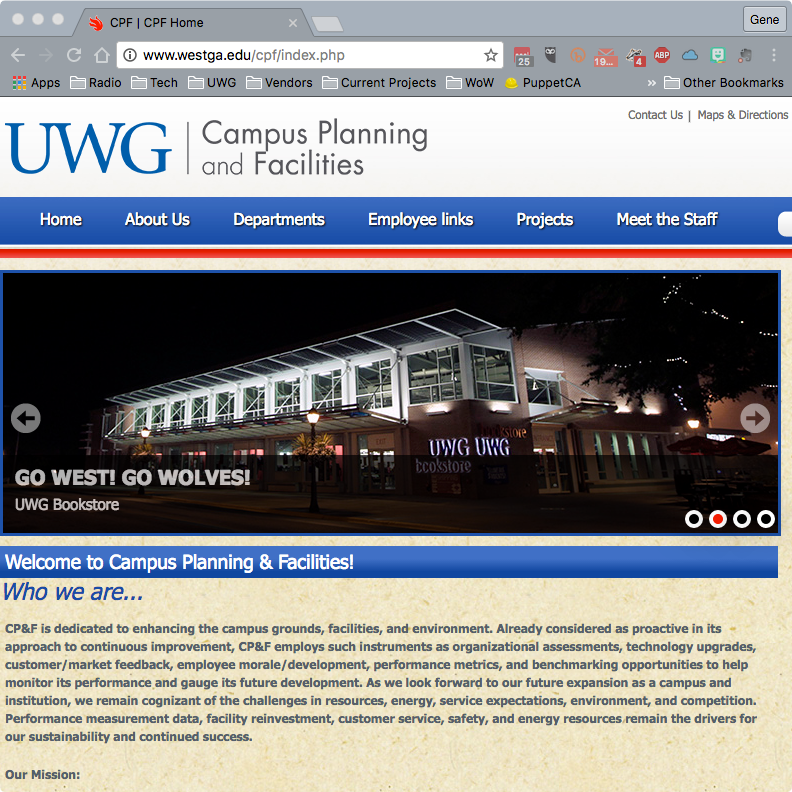 http://www.westga.edu/cpf/index.php
No F5, no problem.
Got NGINX?
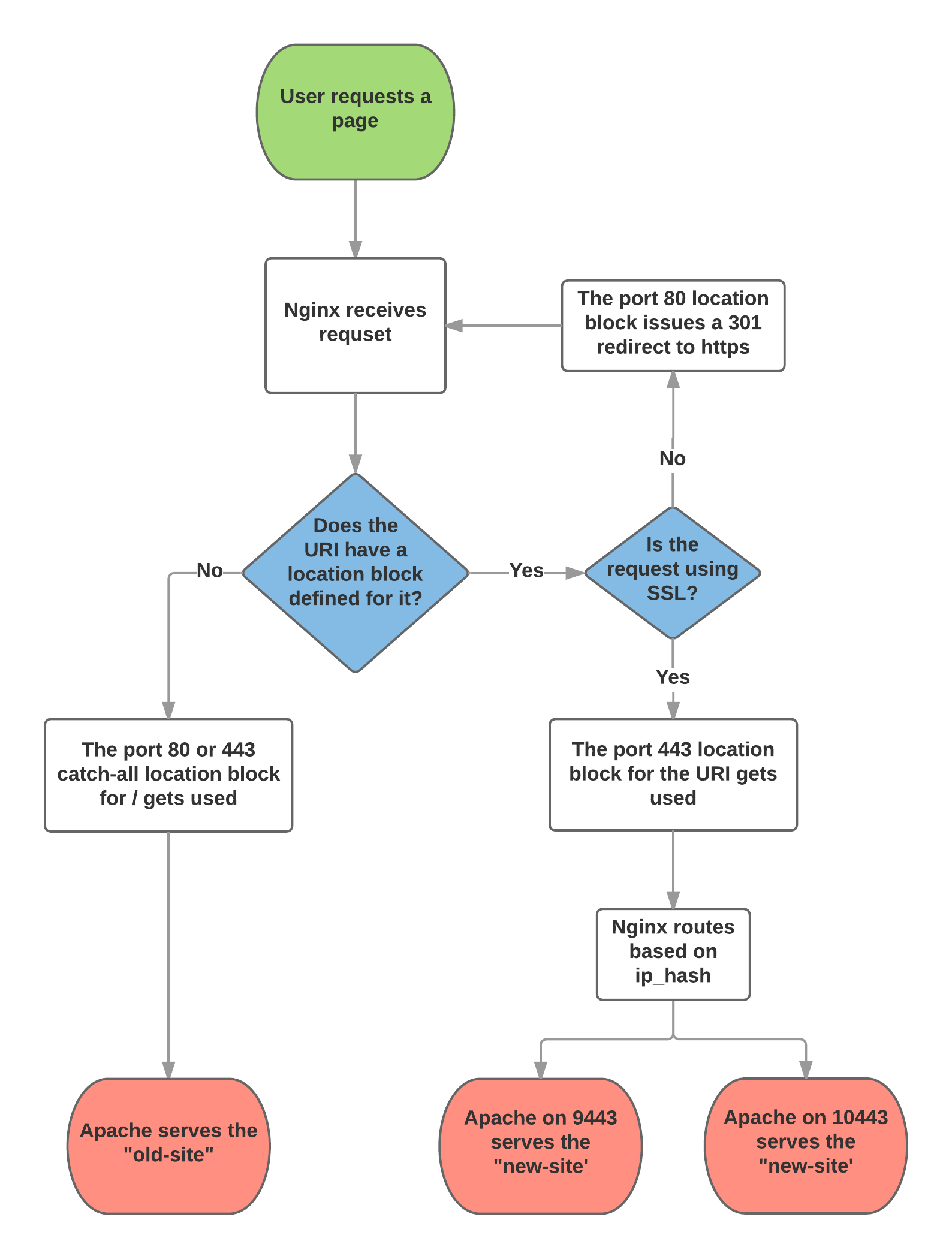 Nginx Setup
Just a reverse proxy
Doesn’t serve any content
Working demo on my GitHub
Tools Used
Vagrant for demo
One CentOS 7 VM
Nginx instead of F5
Apache vhosts for backends
Demo Time
https://github.com/genebean/nginx-uri-proxy
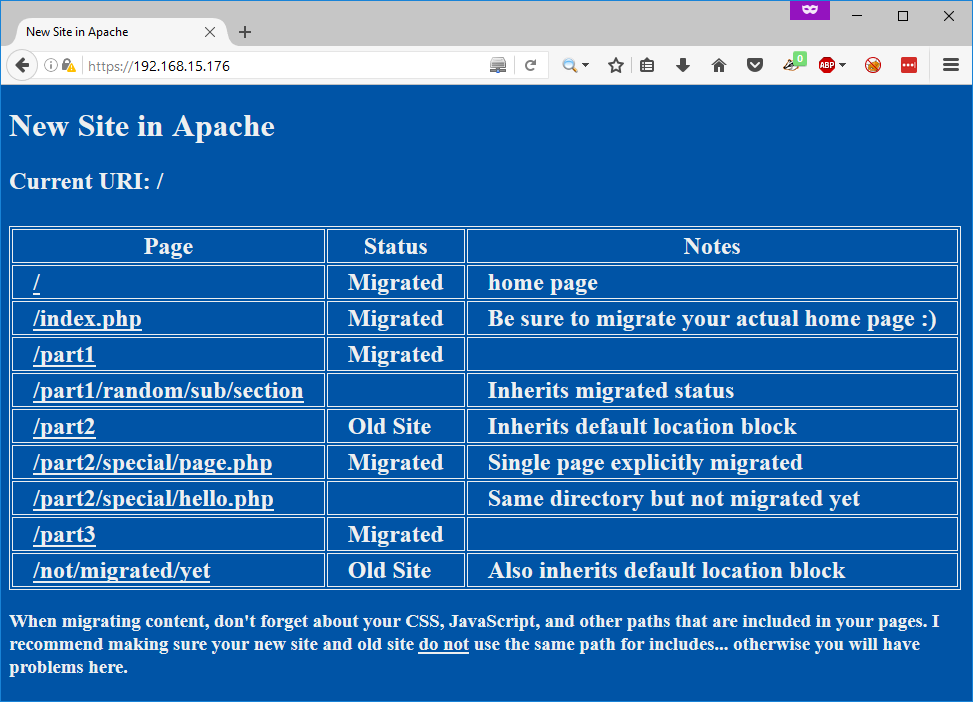 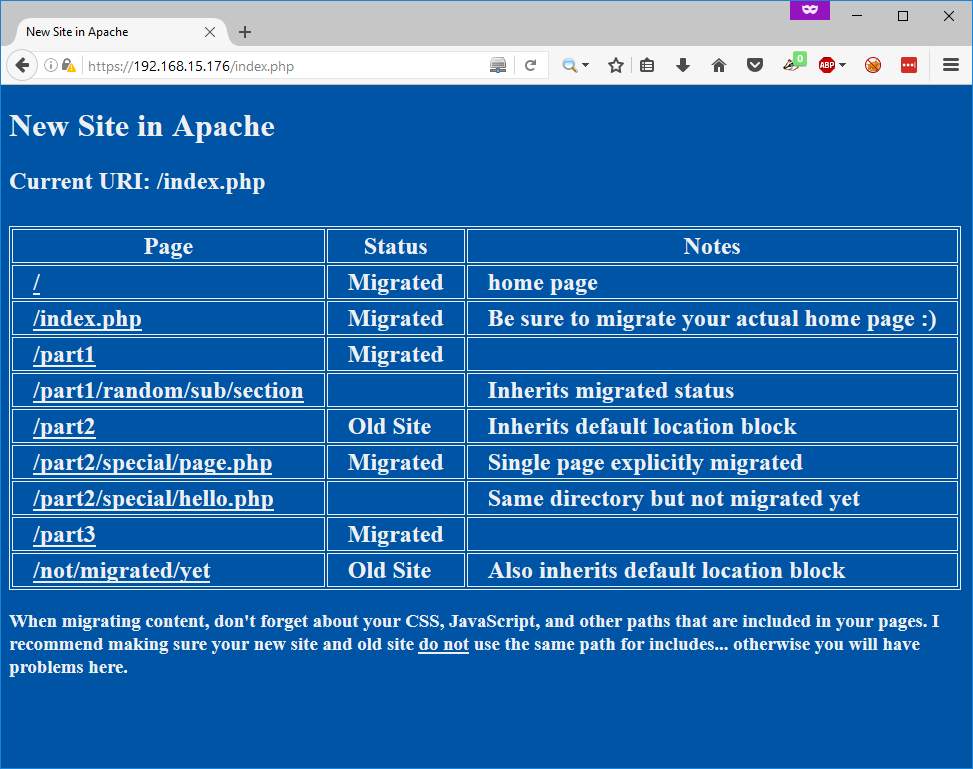 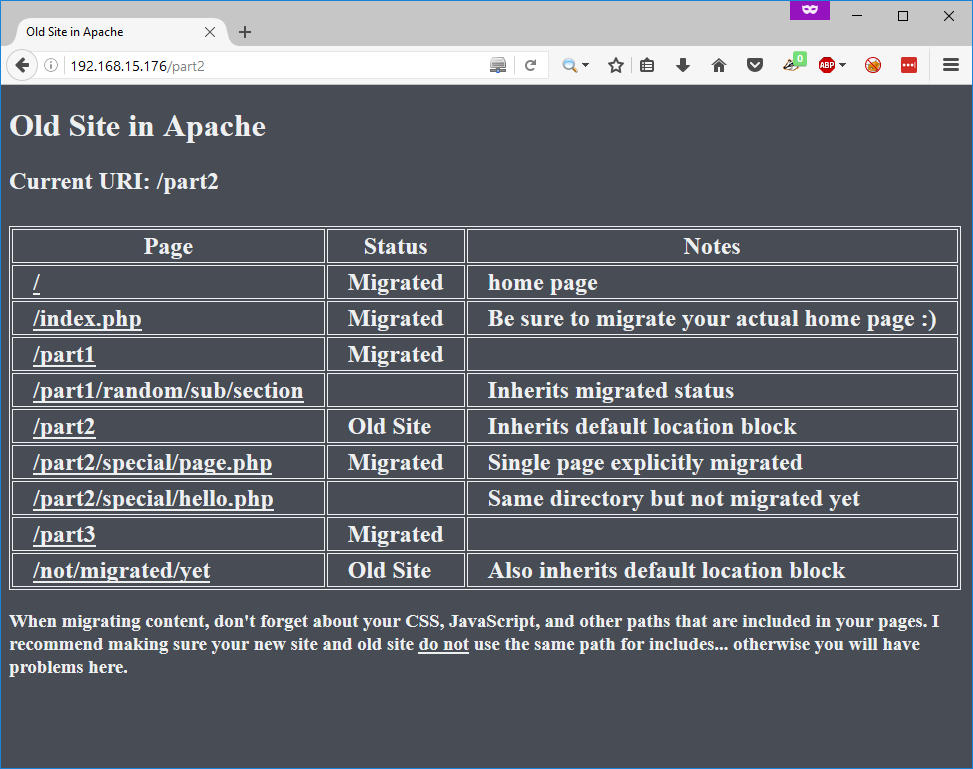 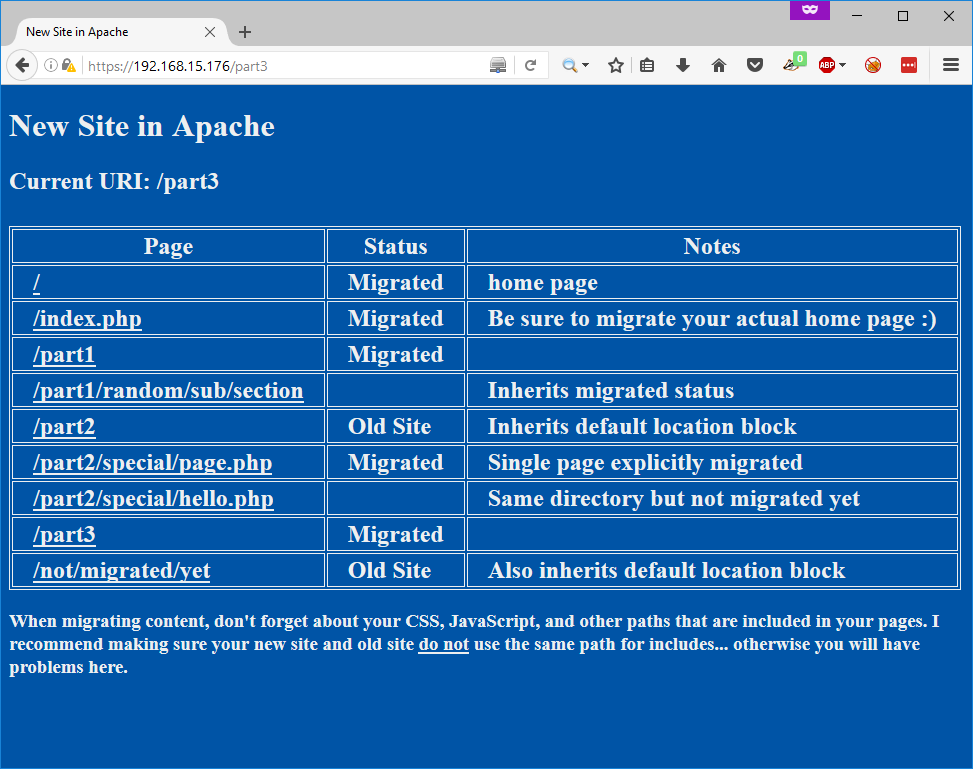 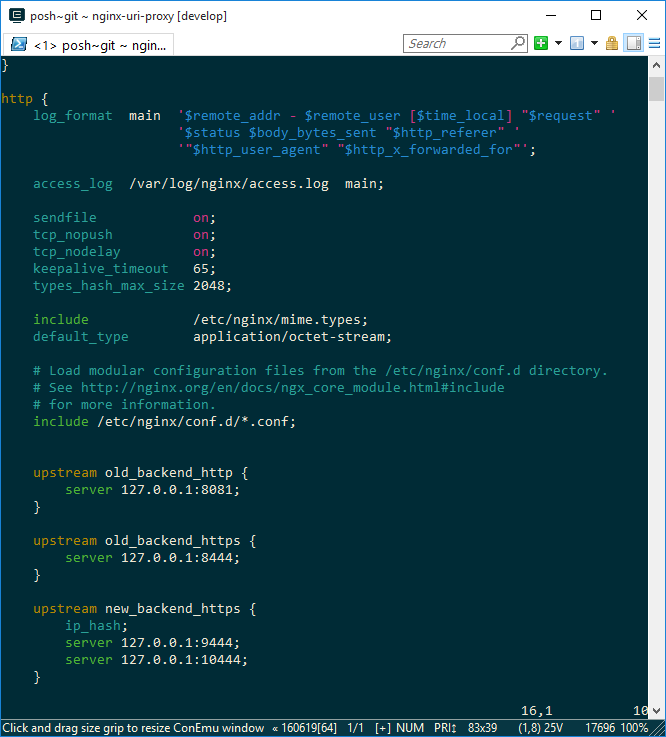 These define the backend server(s) used
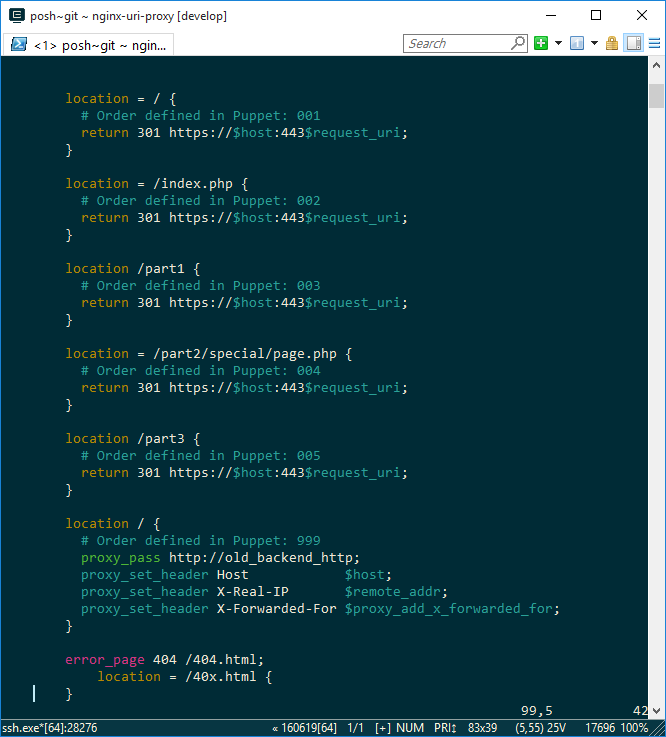 These define the matches for http traffic
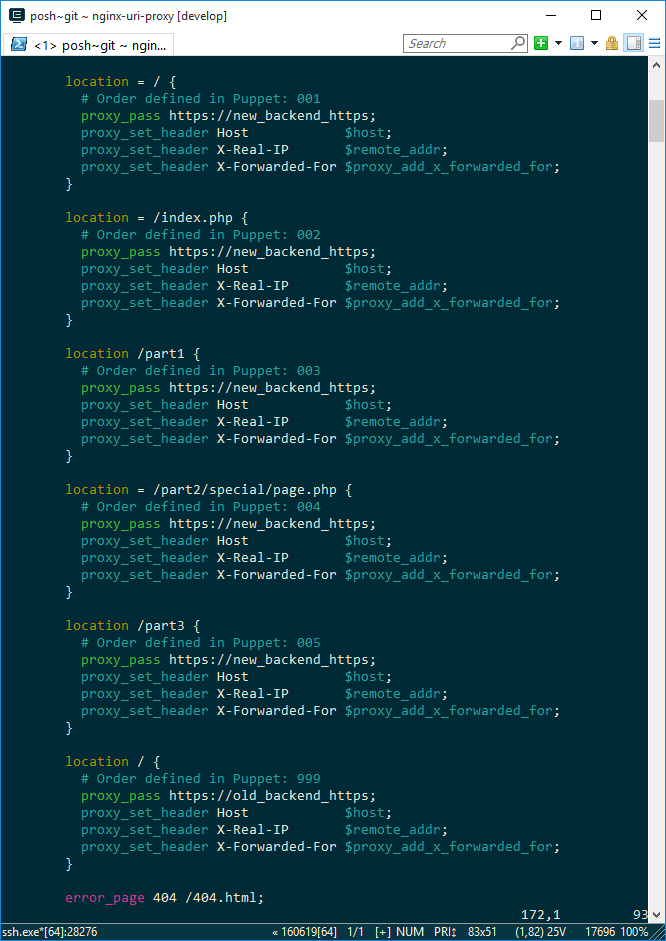 These define the matches for https traffic
Questions?
Dual-CMS Routing
How We Took Our New CMS Live 
One URI at a Time
Gene Liverman
gliverma@westga.edu
@technicalissues
github.com/genebean
linkedin.com/in/geneliverman